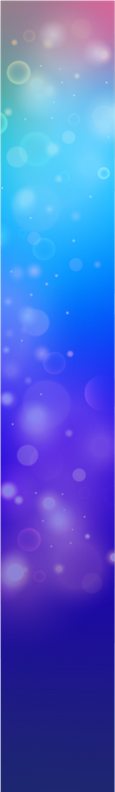 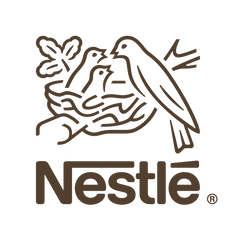 ¡ANNOUNCEMENT!
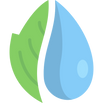 Dear Supplier,
In search of continuous improvement, Nestlé offers you our new automatic payment notification tool. From now on, you will be  able to receive a payment notification by e-mail.

In order to ensure the correct reception of your payments, it is essential to have a point of contact   . This person is the one responsible for tracking payment with Nestlé.

Additionally, we invite you to generate a generic email, to guarantee the notification of long-term payments, you can also put a personal email in the following form
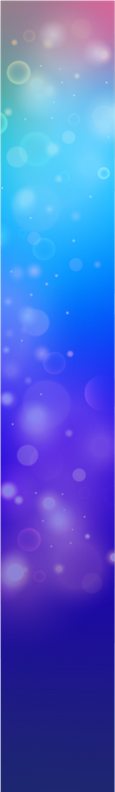 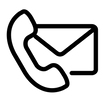 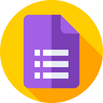 Note: In case there is a change of template, please update your personal email.
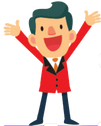 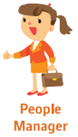